Preoperative physiotherapy for the prevention of respiratory complications after upper abdominal surgery
R1สุพฤกษ์ / อ.วิริยะ
Introduction
A postoperative pulmonary complication (PPC) is the most common serious complication after upper abdominal surgery

Incidence is between 10% and 50% of patients
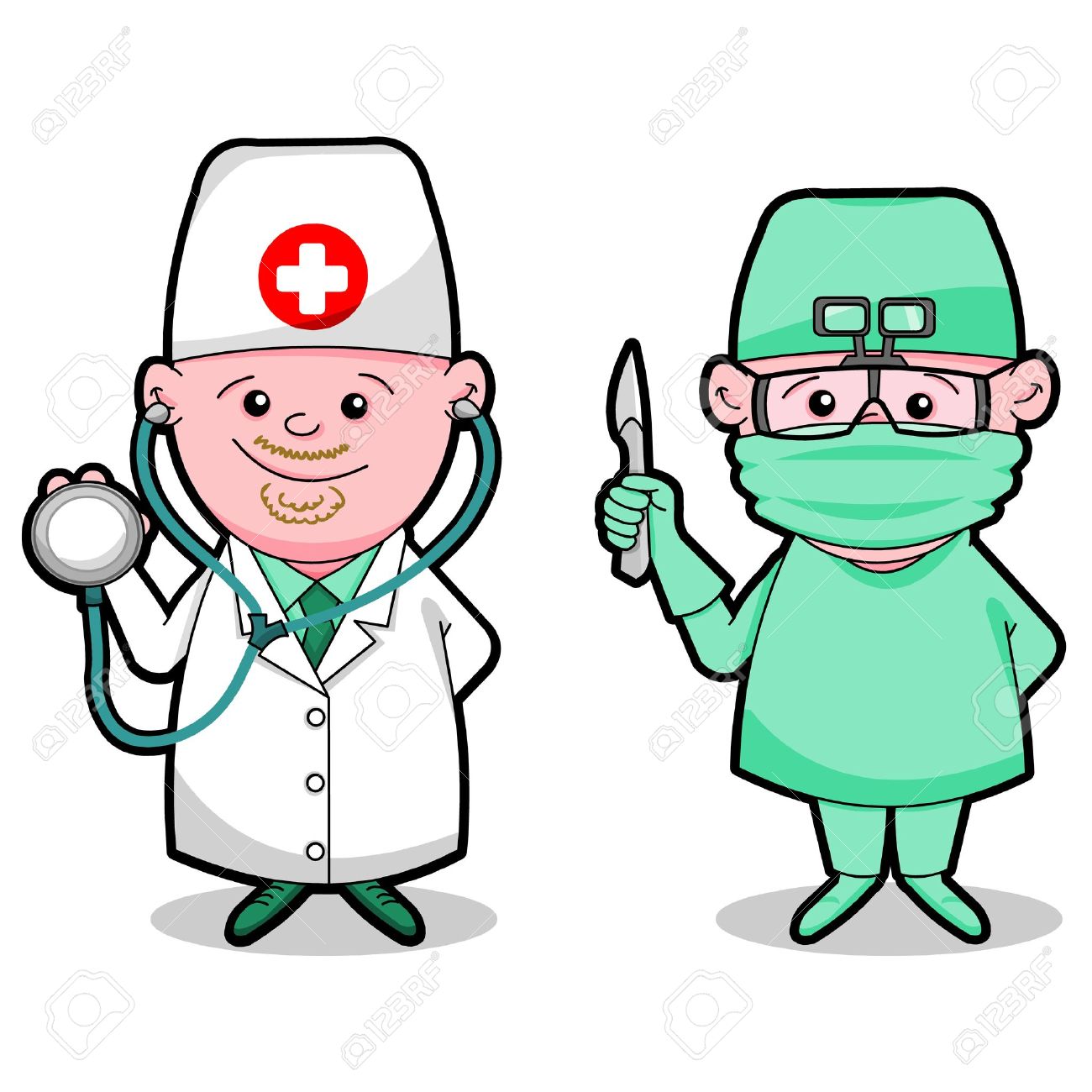 [Speaker Notes: The variability in reported PPC rates after upper abdominal surgery can be explained by the differing patient risk profiles studied and PPC definitions utilised]
Introduction
PPC is strongly associated with increased mortality, morbidity, and healthcare costs

Breathing exercises may prevent PPCs by reversing these problems

The time point of initiation of breathing exercises could be improved if patients were trained to perform their breathing exercises immediately after surgery
Introduction
Preoperative education and breathing exercise training alone is reported to be associated with
75% relative risk reduction 
20% absolute risk reduction
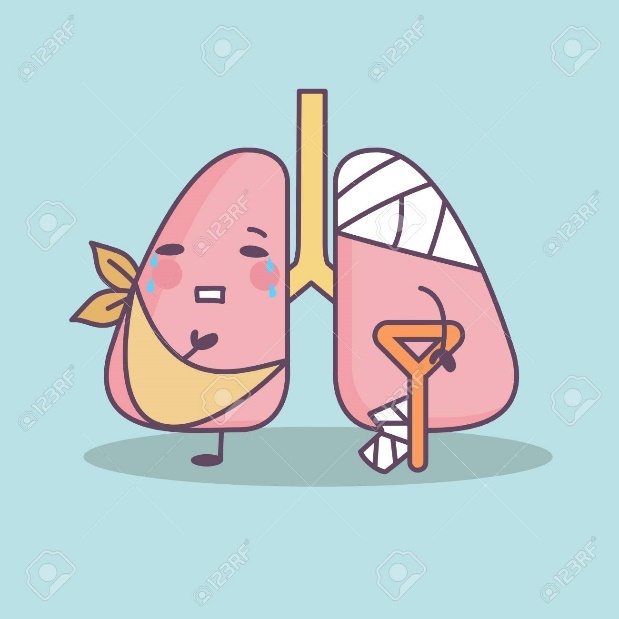 [Speaker Notes: although this effect could be exaggerated by methodological biases of single centre trials, non-masked assessors, and low risk surgical cohorts]
Introduction
The Lung Infection Prevention Post Surgery Major Abdominal with Pre-Operative Physiotherapy (LIPPSMAck-POP) trial 

preoperative education and breathing exercise training delivered within six weeks of surgery by physiotherapists reduces the incidence of PPCs after upper abdominal surgery
Introduction
This study tested this pragmatically with physiotherapists of varying levels of experience providing the intervention within existing multidisciplinary preadmission clinics and within the context of modern advances in perioperative management
Methods
Pragmatic, international, multicentre, patient and assessor blinded, parallel group, randomised placebo controlled trial

Three Australian and New Zealand public hospitals

Site institutional review boards and ethics committees approved the study
Methods
Participants

Inclusion criteria
English speaking adults 18 years or older who were awaiting elective upper abdominal surgery that required general anaesthesia
A minimum overnight hospital stay
5 cm or longer incision above, or extending above, the umbilicus
Attended an outpatient preadmission assessment clinic
Methods
Participants

Exclusion criteria
current hospital inpatients
required organ transplants
required abdominal hernia repairs
unable to ambulate for more than one minute
unable to participate in a single physiotherapy preoperative session within six weeks of surgery
Methods
Randomisation

sequentially numbered sealed opaque envelopes containing allocation cards wrapped in aluminium foil

Intervention group=information booklet + preoperative physiotherapy education and training
Control group = information booklet alone
Methods
Randomisation

Randomisation occurred before the preoperative physiotherapy assessment

Web based computer generated blocked random number table (1:1)
Methods
Masking

Site investigators and preoperative physiotherapists aware of group allocation had no contact with patients postoperatively

The patients, postoperative physiotherapists, hospital staff, and statisticians were unaware of group assignment

Primary and secondary outcome assessors were masked to group allocation and not involved in postoperative clinical management
[Speaker Notes: We assessed the success of patient masking in a convenience sample of 29 consecutive participants]
Methods
Interventions and procedures

patients are required to attend a hospital multidisciplinary outpatient clinic for presurgical evaluation within six weeks of surgery

The preadmission physiotherapy session for control and intervention participants consisted of a standardised physical and subjective assessment
[Speaker Notes: At these clinics patients are seen by a nurse, anaesthetist, doctor, and, if required, a stomal therapist. Consenting eligible patients were entered into the trial and provided with an additional physiotherapy session at these clinics.]
Methods
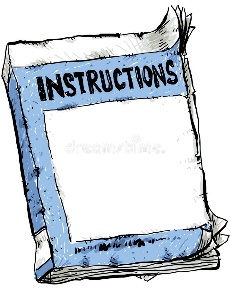 Interventions and procedures

The physiotherapist gave an information booklet containing written and pictorial information about PPCs and potential prevention with early ambulation and breathing exercises

Breathing exercises were consisted of two sets of 10 slow deep breaths followed by three coughs, to be performed hourly and starting immediately after surgery
Methods
Interventions and procedures

Intervention group received an additional single 30 minute education and breathing exercise coaching session immediately after the standardised physiotherapy assessment
Methods
Interventions and procedures

During this session, participants were educated about the possibility of PPCs after surgery and given an individualised risk assessment

The participants were educated that self directed breathing exercises were vital to protect their lungs
Methods
Interventions and procedures

The physiotherapist then trained the intervention participants on how to perform the prescribed breathing exercises, as detailed in the booklet, and they were coached for at least three repetitions
Methods
Interventions and procedures

Eleven physiotherapists included students, new graduates, senior physiotherapists, through to a physiotherapist with 15 years of acute surgical practice and extensive experience in patient education provided the preoperative interventions
Methods
Outcome measures

The primary outcome was incidence of a PPC within 14 postoperative days or hospital discharge
Assessors masked to group allocation assessed participants prospectively and daily until the seventh postoperative day
From the seventh postoperative day additional assessments were performed only as clinically suspected until day 14
[Speaker Notes: when signs or symptoms of respiratory system deterioration were reported in the medical record]
Methods
Outcome measures
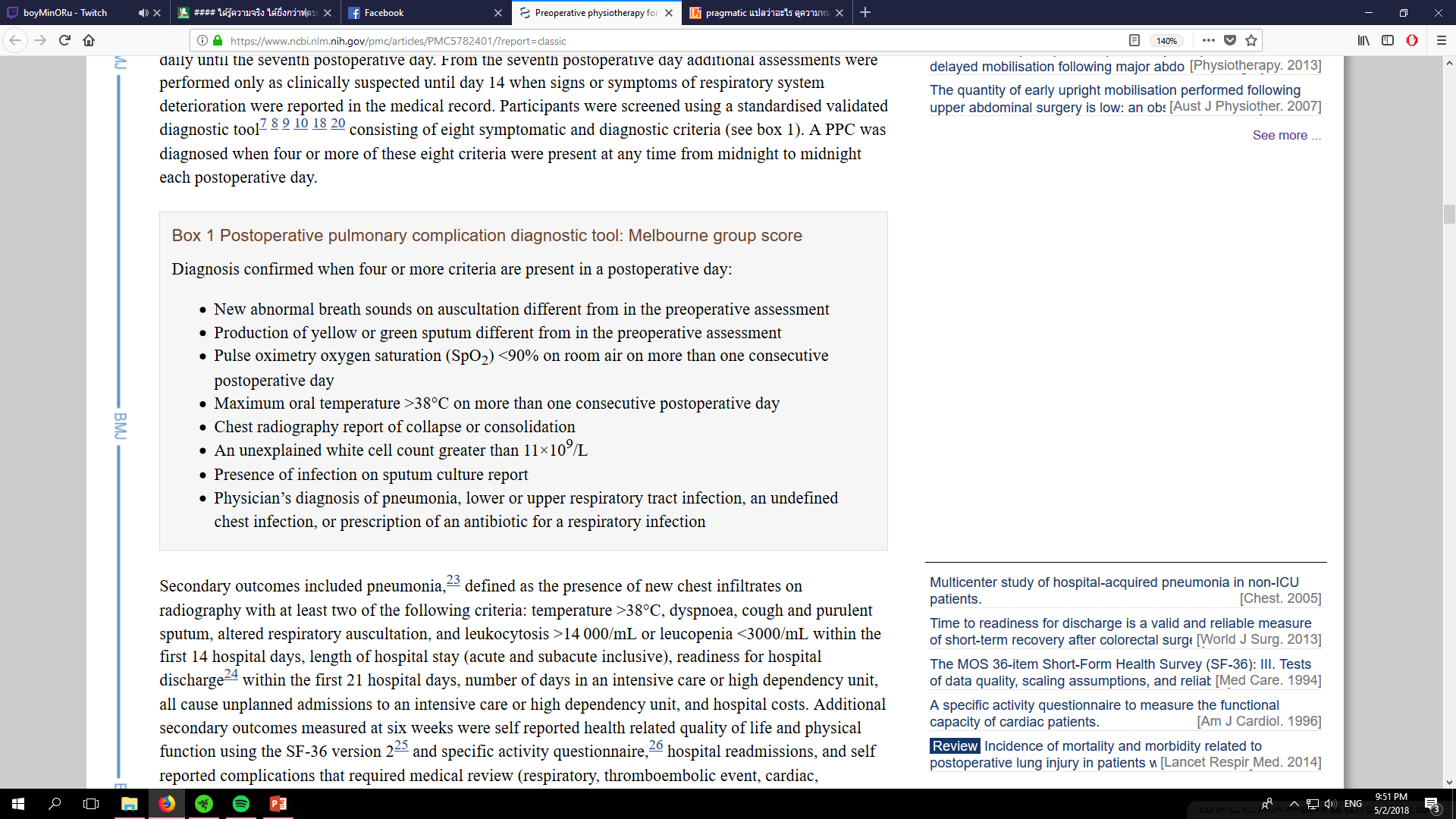 [Speaker Notes: Participants were screened using a standardised validated diagnostic tool7 8 9 10 18 20 consisting of eight symptomatic and diagnostic criteria (see box 1). A PPC was diagnosed when four or more of these eight criteria were present at any time from midnight to midnight each postoperative day.]
Methods
Outcome measures
Secondary outcomes

pneumonia
length of hospital stay
utilisation of intensive care unit services
hospital costs
Results
[Speaker Notes: 504 patients listed for elective upper abdominal surgery for eligibility
441 met the inclusion criteria and were randomly assigned to receive either an information booklet (n=219; control) or preoperative physiotherapy (n=222; intervention). Nine (2%) patients were withdrawn from the trial, leaving 432 (98%) included for primary analysis]
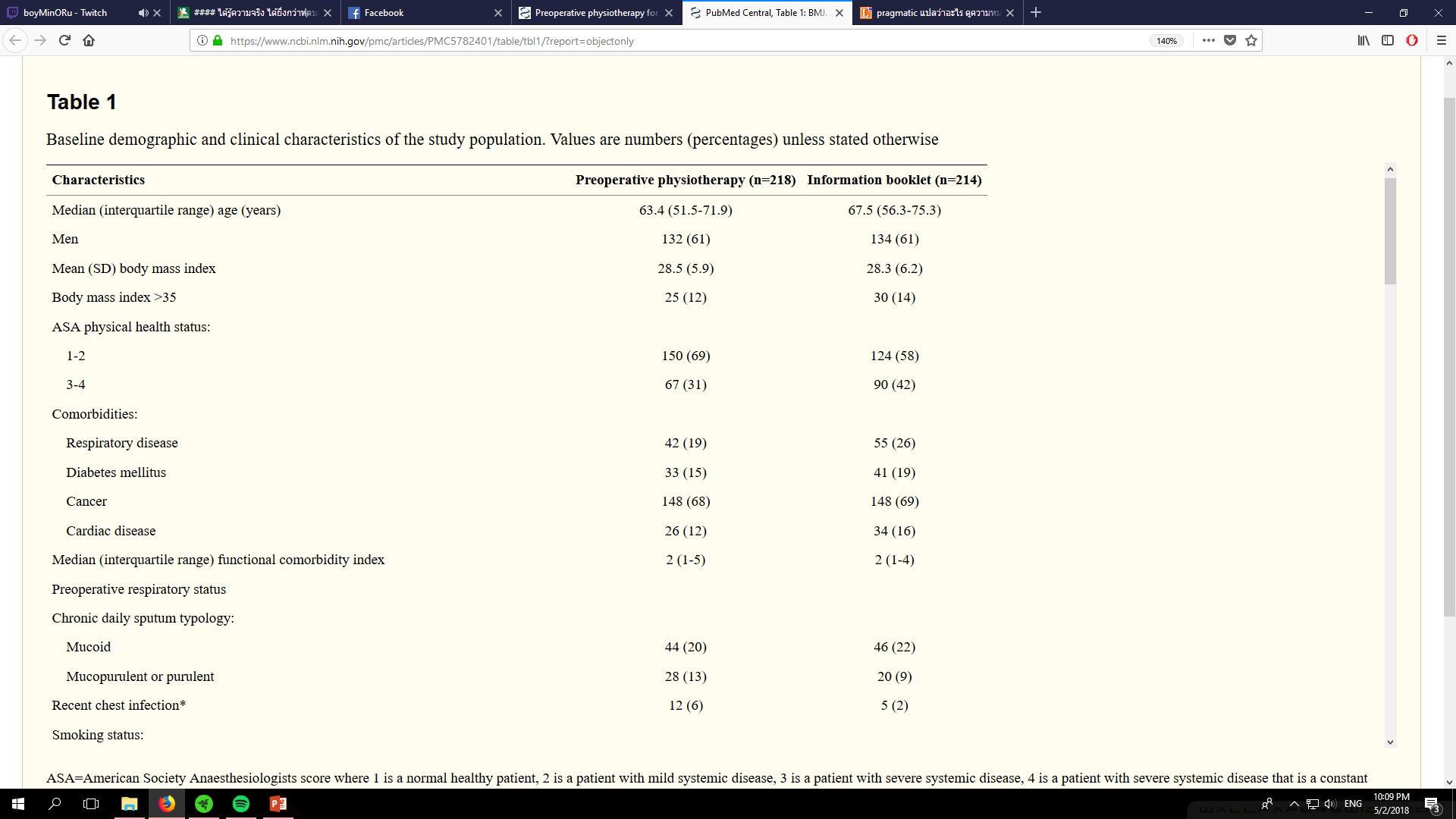 Results
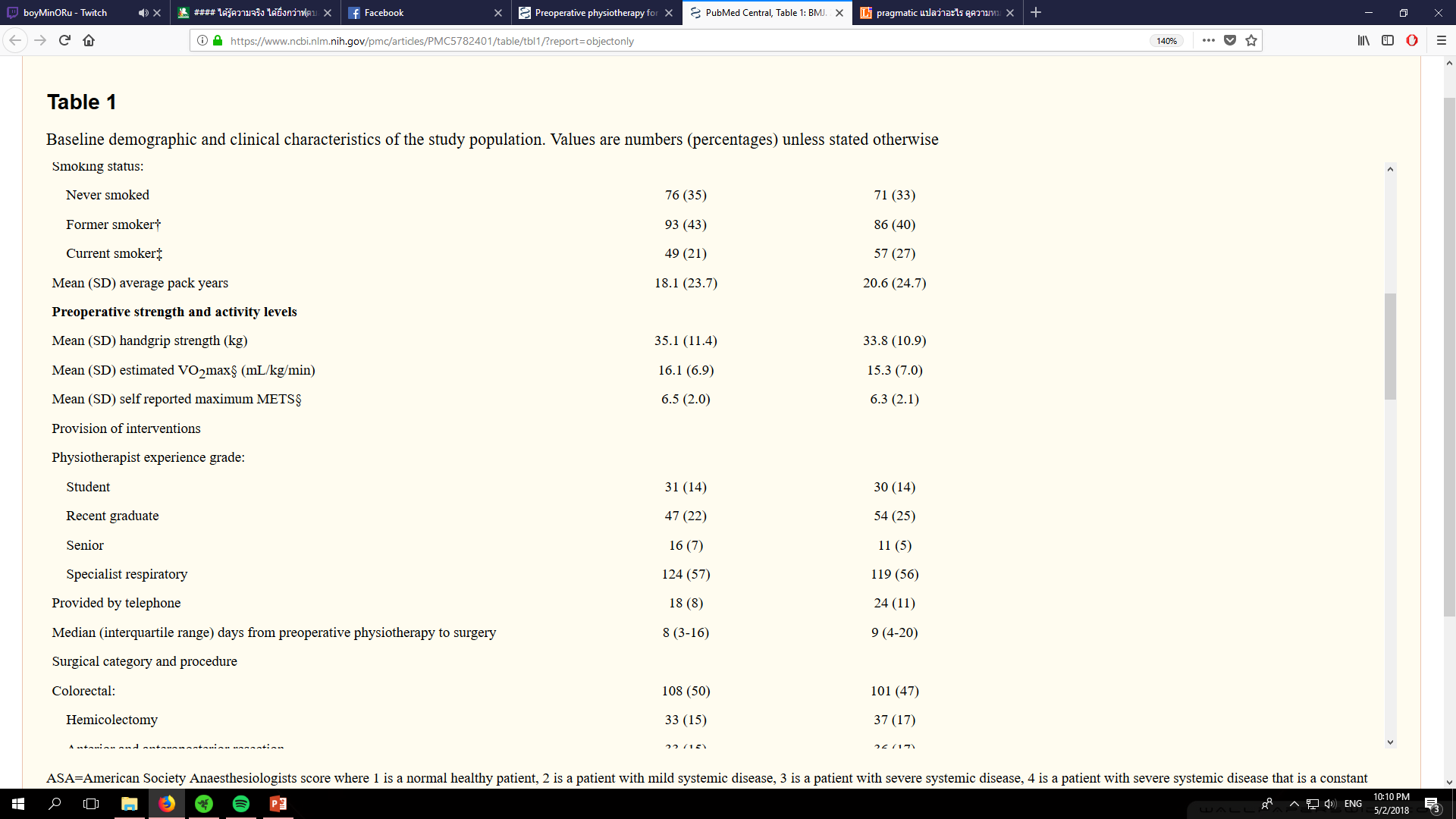 [Speaker Notes: 504 patients listed for elective upper abdominal surgery for eligibility
441 met the inclusion criteria and were randomly assigned to receive either an information booklet (n=219; control) or preoperative physiotherapy (n=222; intervention). Nine (2%) patients were withdrawn from the trial, leaving 432 (98%) included for primary analysis]
Results
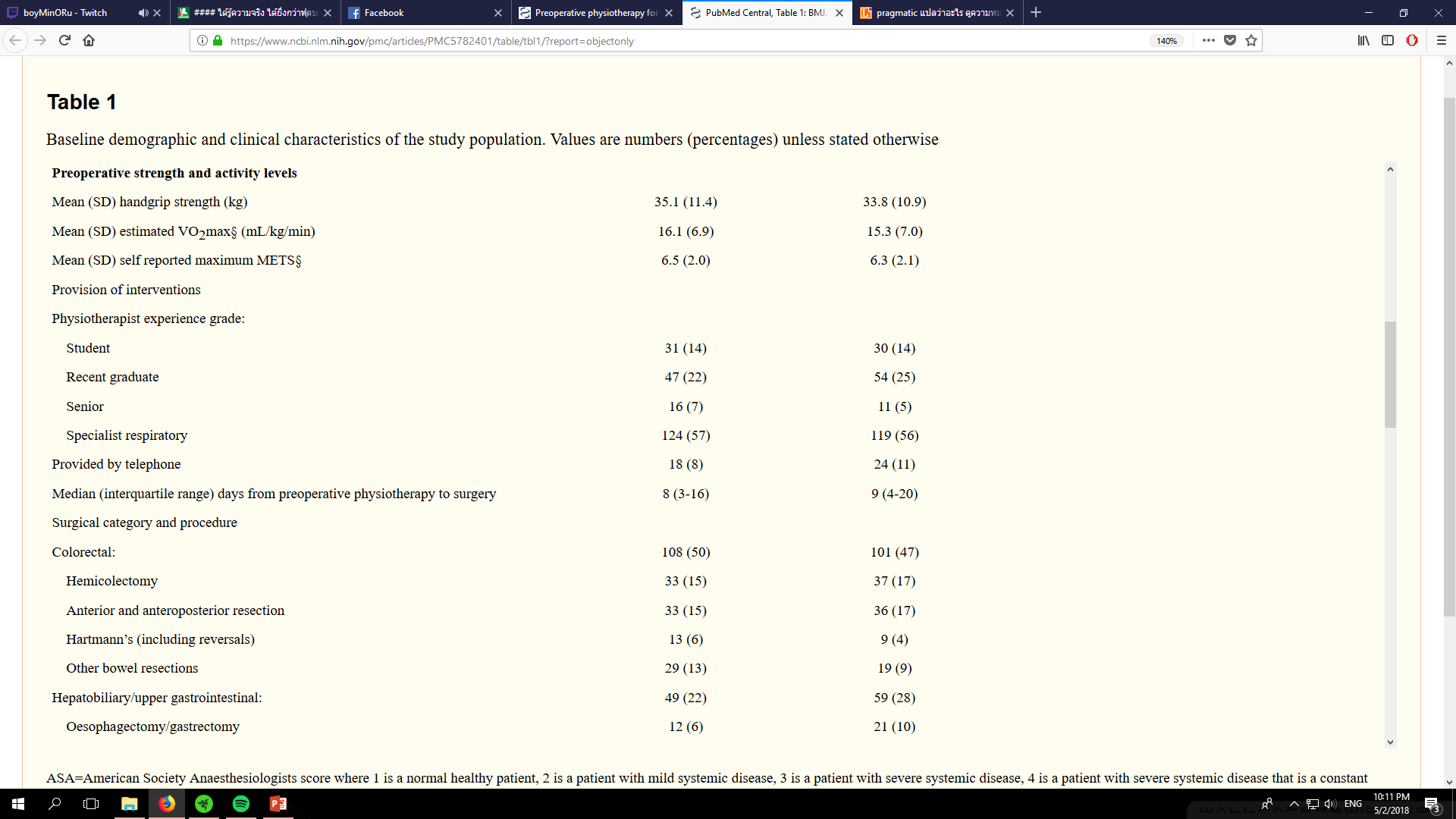 [Speaker Notes: 504 patients listed for elective upper abdominal surgery for eligibility
441 met the inclusion criteria and were randomly assigned to receive either an information booklet (n=219; control) or preoperative physiotherapy (n=222; intervention). Nine (2%) patients were withdrawn from the trial, leaving 432 (98%) included for primary analysis]
Results
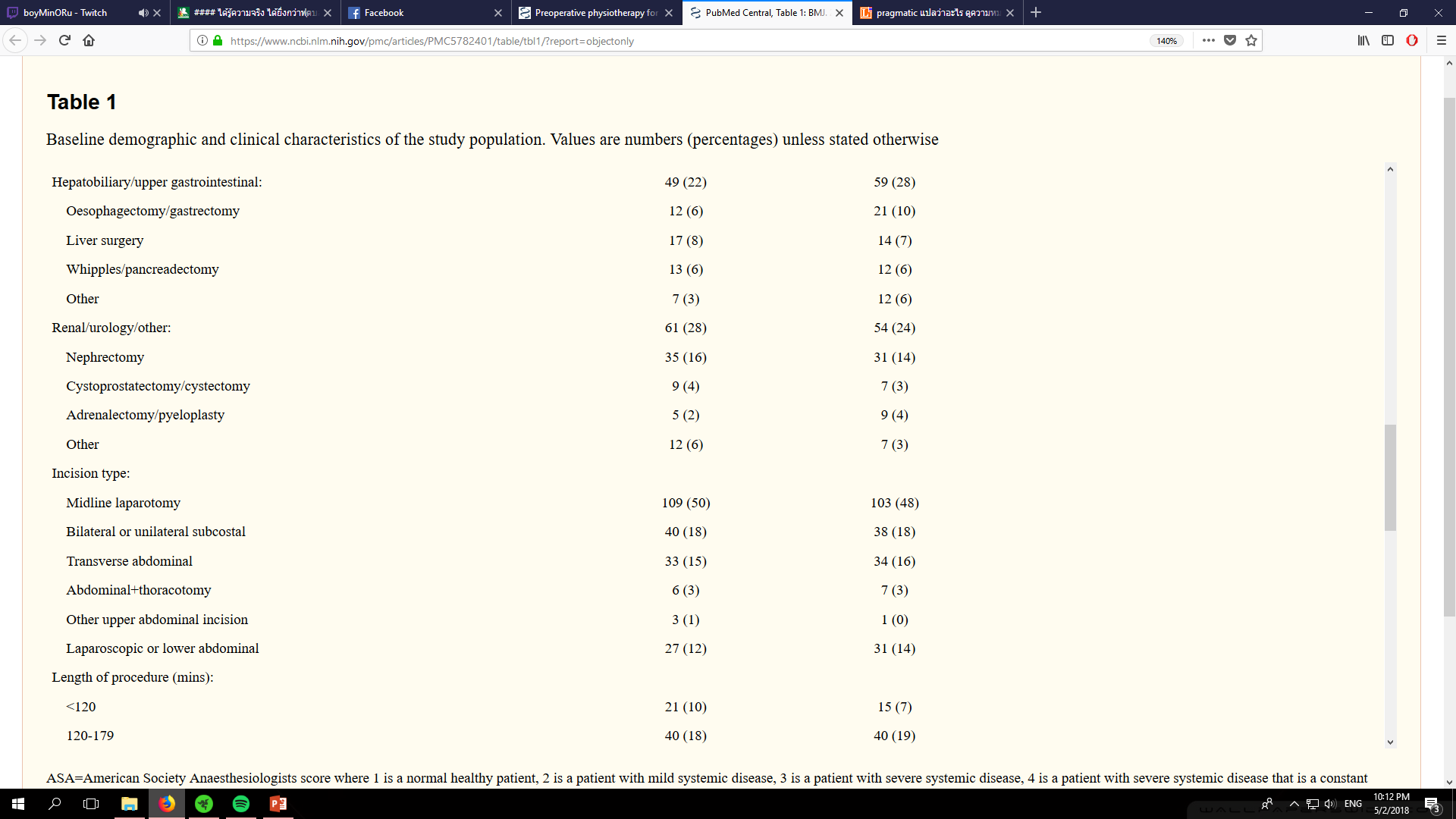 [Speaker Notes: 504 patients listed for elective upper abdominal surgery for eligibility
441 met the inclusion criteria and were randomly assigned to receive either an information booklet (n=219; control) or preoperative physiotherapy (n=222; intervention). Nine (2%) patients were withdrawn from the trial, leaving 432 (98%) included for primary analysis]
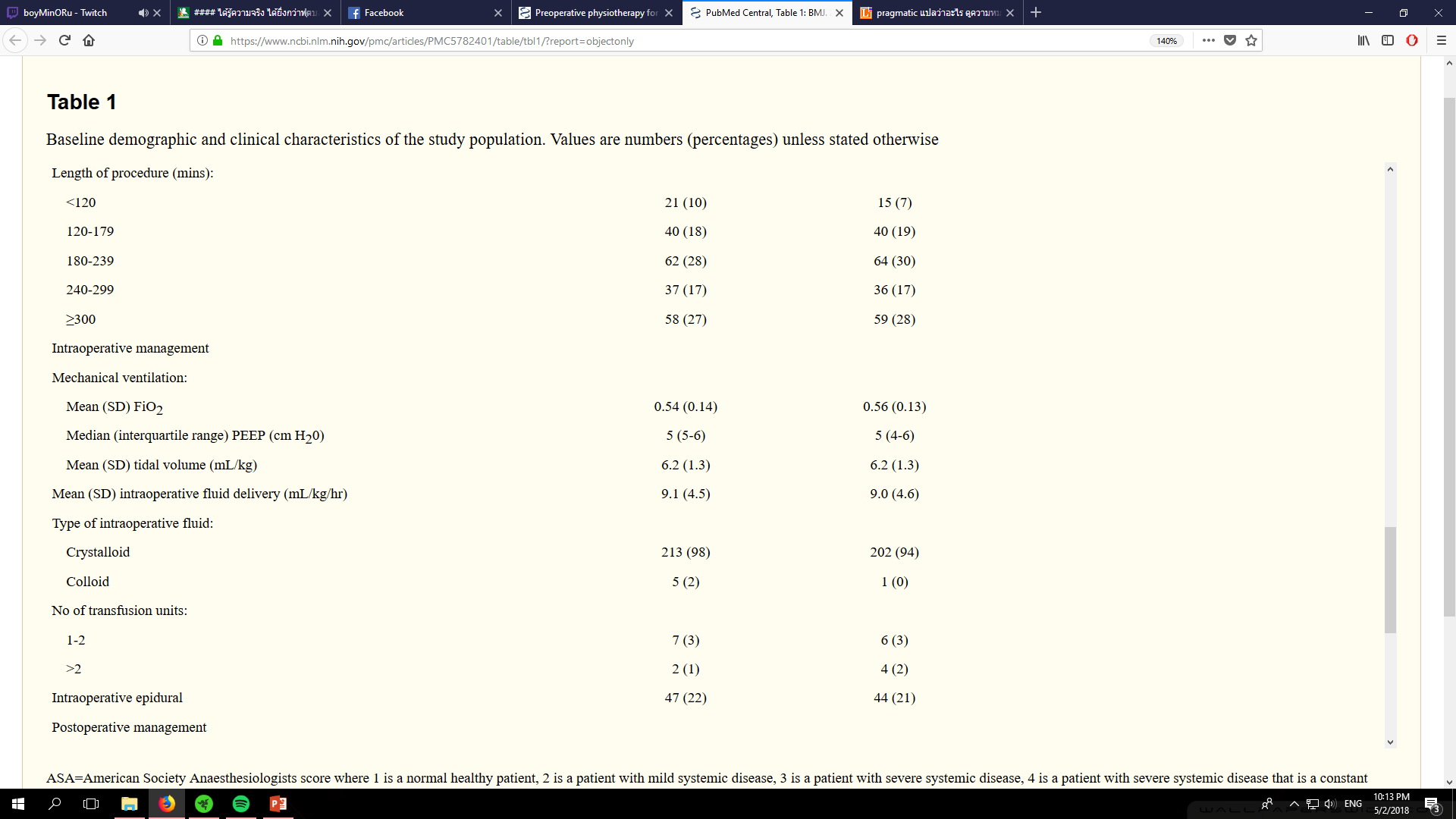 Results
[Speaker Notes: 504 patients listed for elective upper abdominal surgery for eligibility
441 met the inclusion criteria and were randomly assigned to receive either an information booklet (n=219; control) or preoperative physiotherapy (n=222; intervention). Nine (2%) patients were withdrawn from the trial, leaving 432 (98%) included for primary analysis]
Results
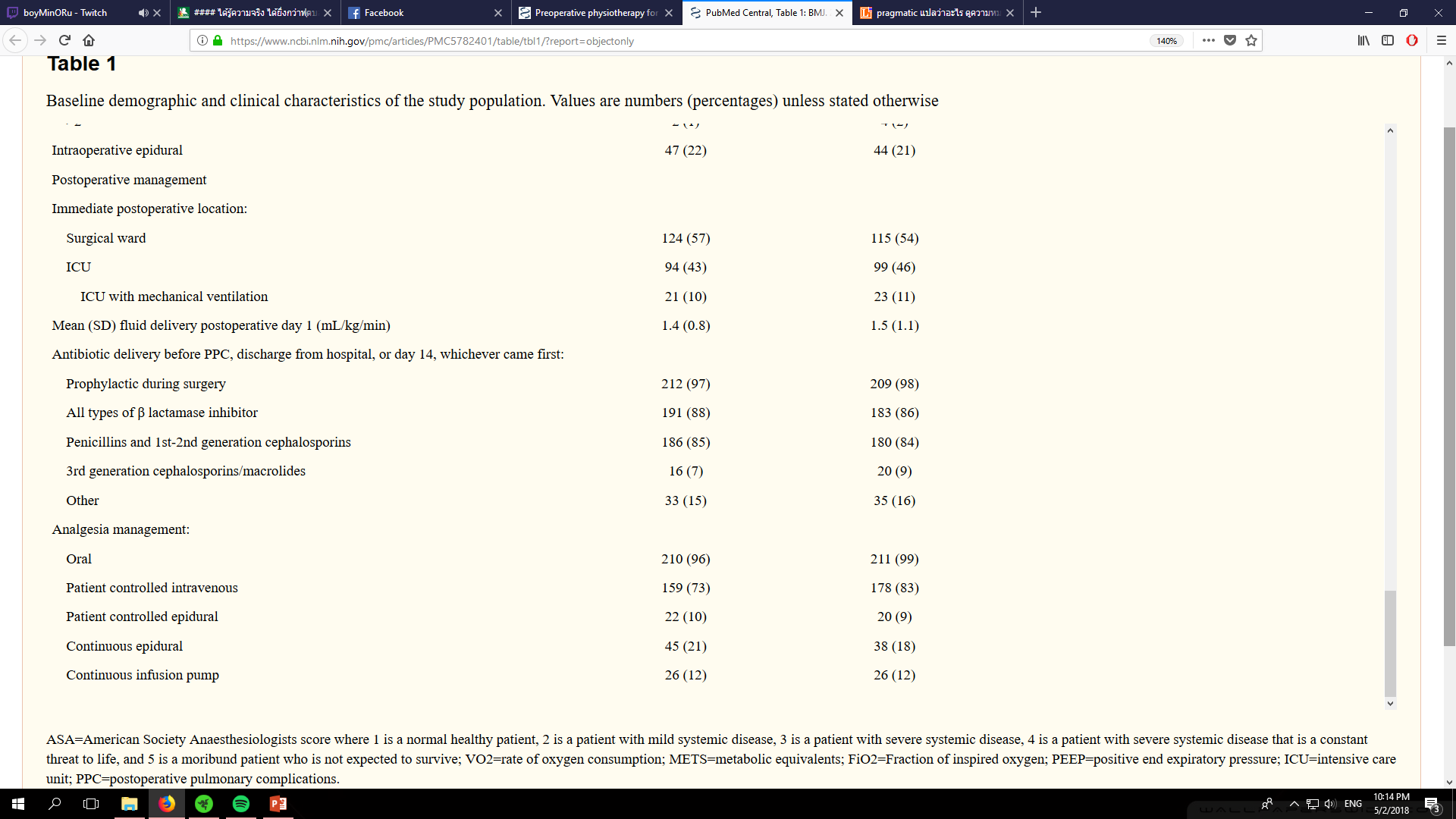 [Speaker Notes: 504 patients listed for elective upper abdominal surgery for eligibility
441 met the inclusion criteria and were randomly assigned to receive either an information booklet (n=219; control) or preoperative physiotherapy (n=222; intervention). Nine (2%) patients were withdrawn from the trial, leaving 432 (98%) included for primary analysis]
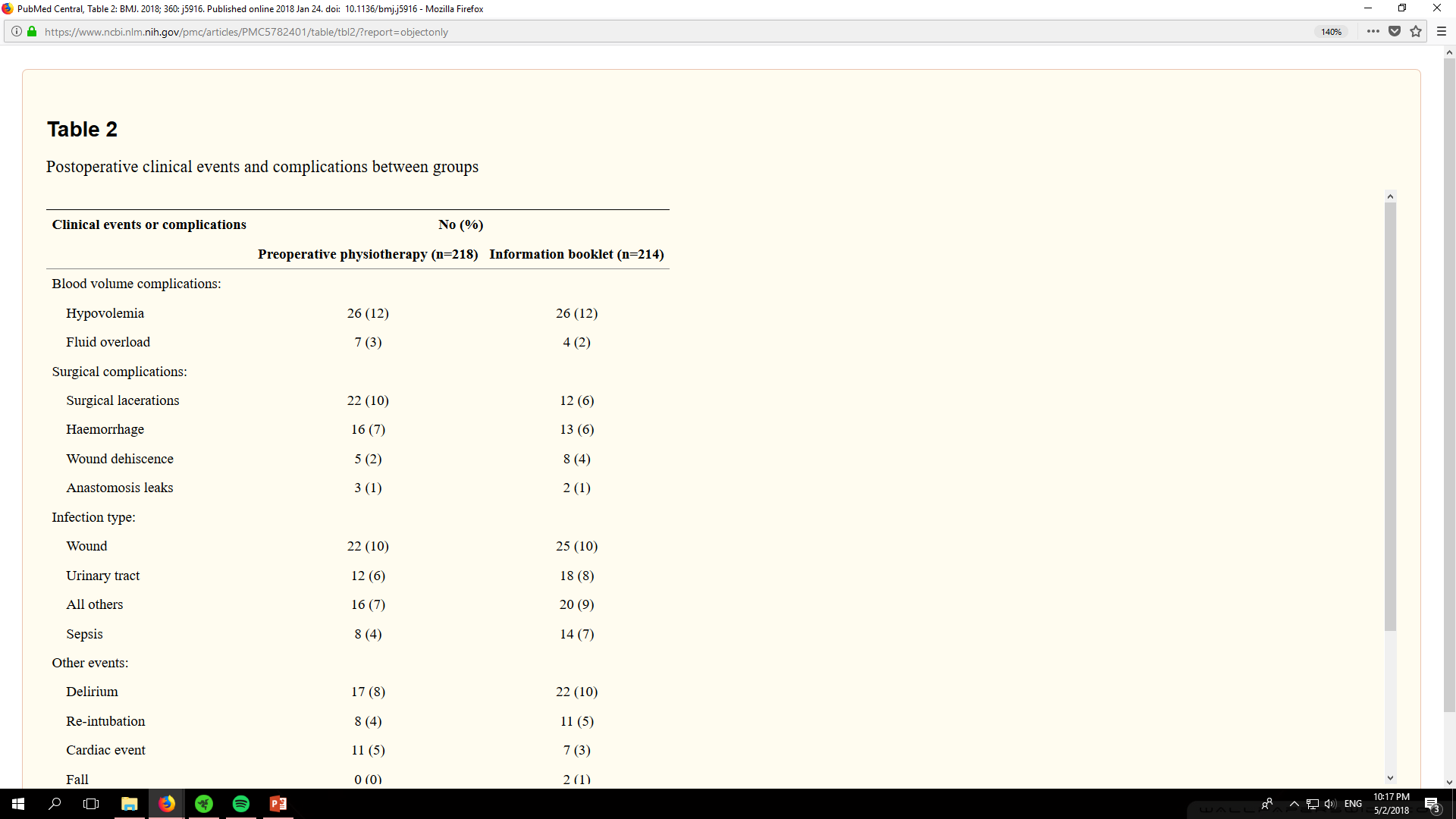 Results
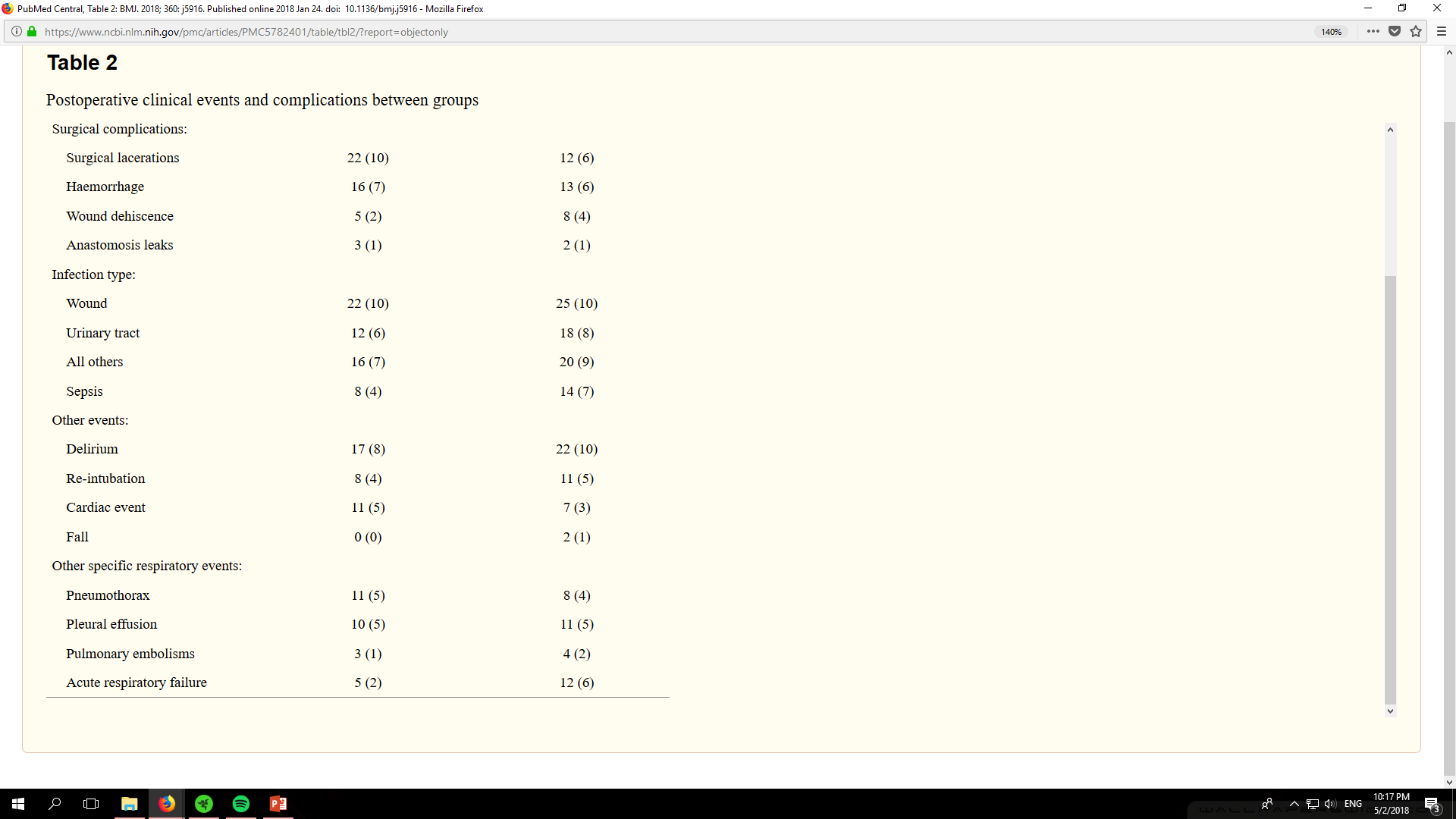 [Speaker Notes: 504 patients listed for elective upper abdominal surgery for eligibility
441 met the inclusion criteria and were randomly assigned to receive either an information booklet (n=219; control) or preoperative physiotherapy (n=222; intervention). Nine (2%) patients were withdrawn from the trial, leaving 432 (98%) included for primary analysis]
Results
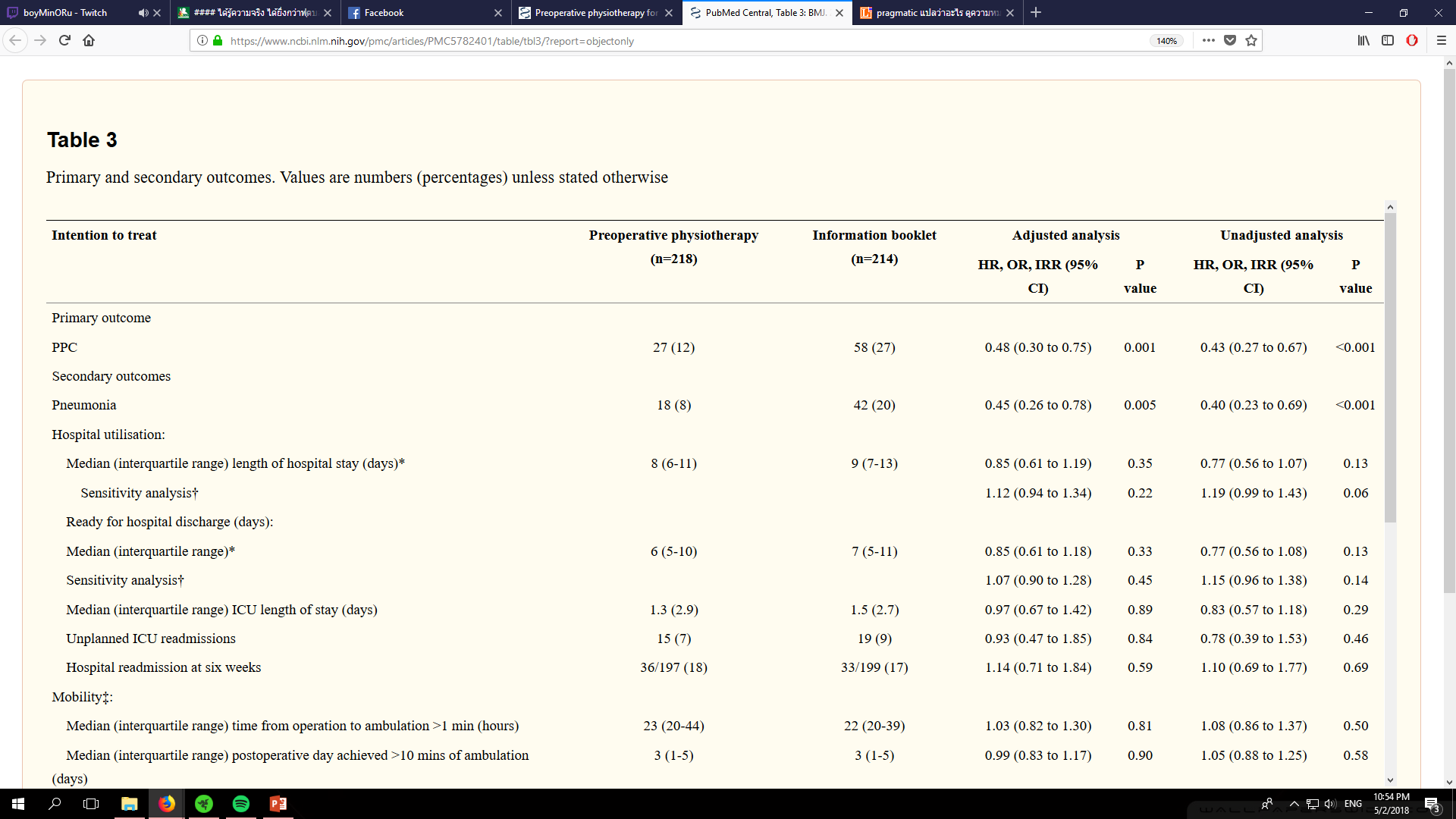 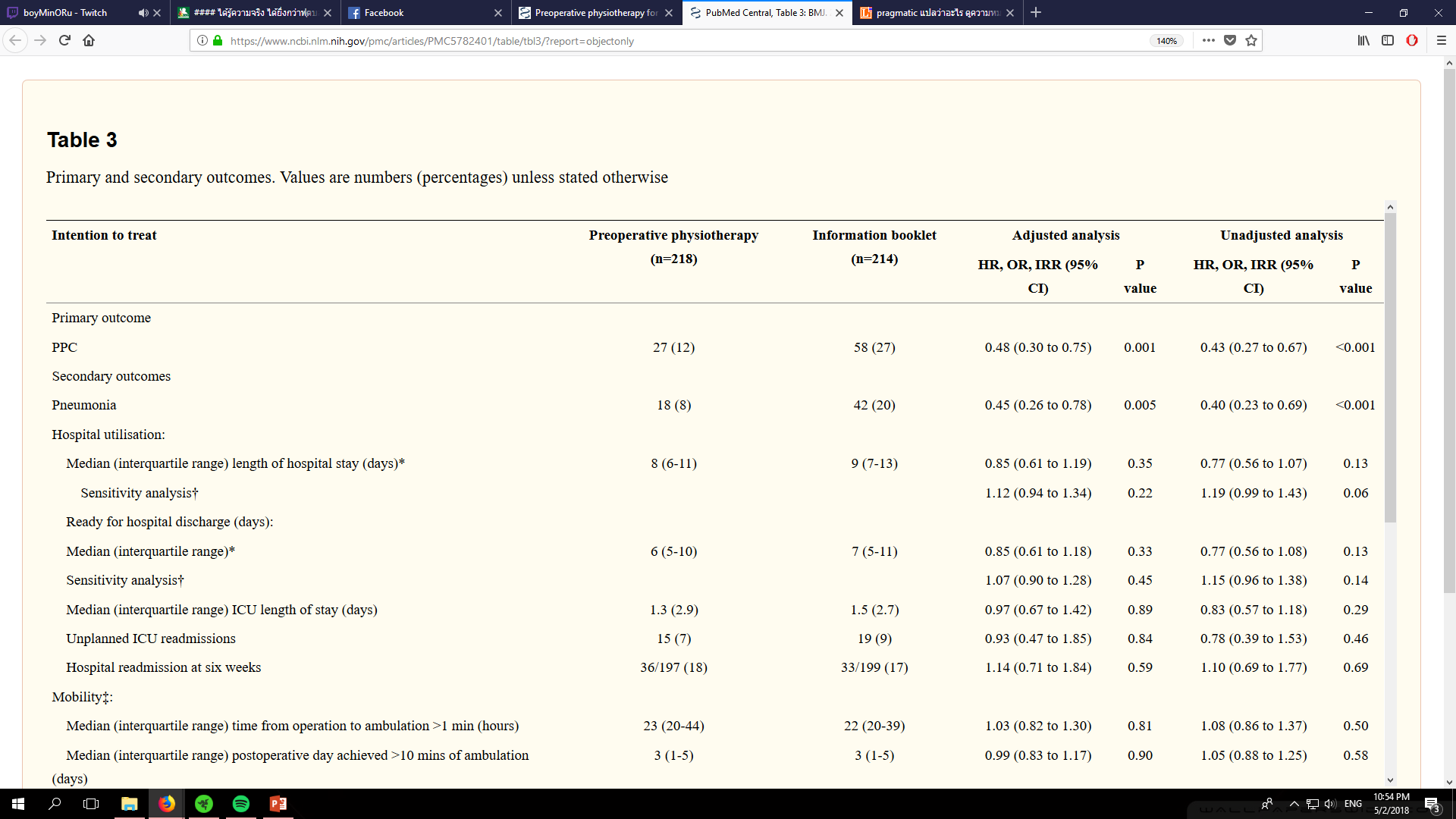 [Speaker Notes: 504 patients listed for elective upper abdominal surgery for eligibility
441 met the inclusion criteria and were randomly assigned to receive either an information booklet (n=219; control) or preoperative physiotherapy (n=222; intervention). Nine (2%) patients were withdrawn from the trial, leaving 432 (98%) included for primary analysis]
Results
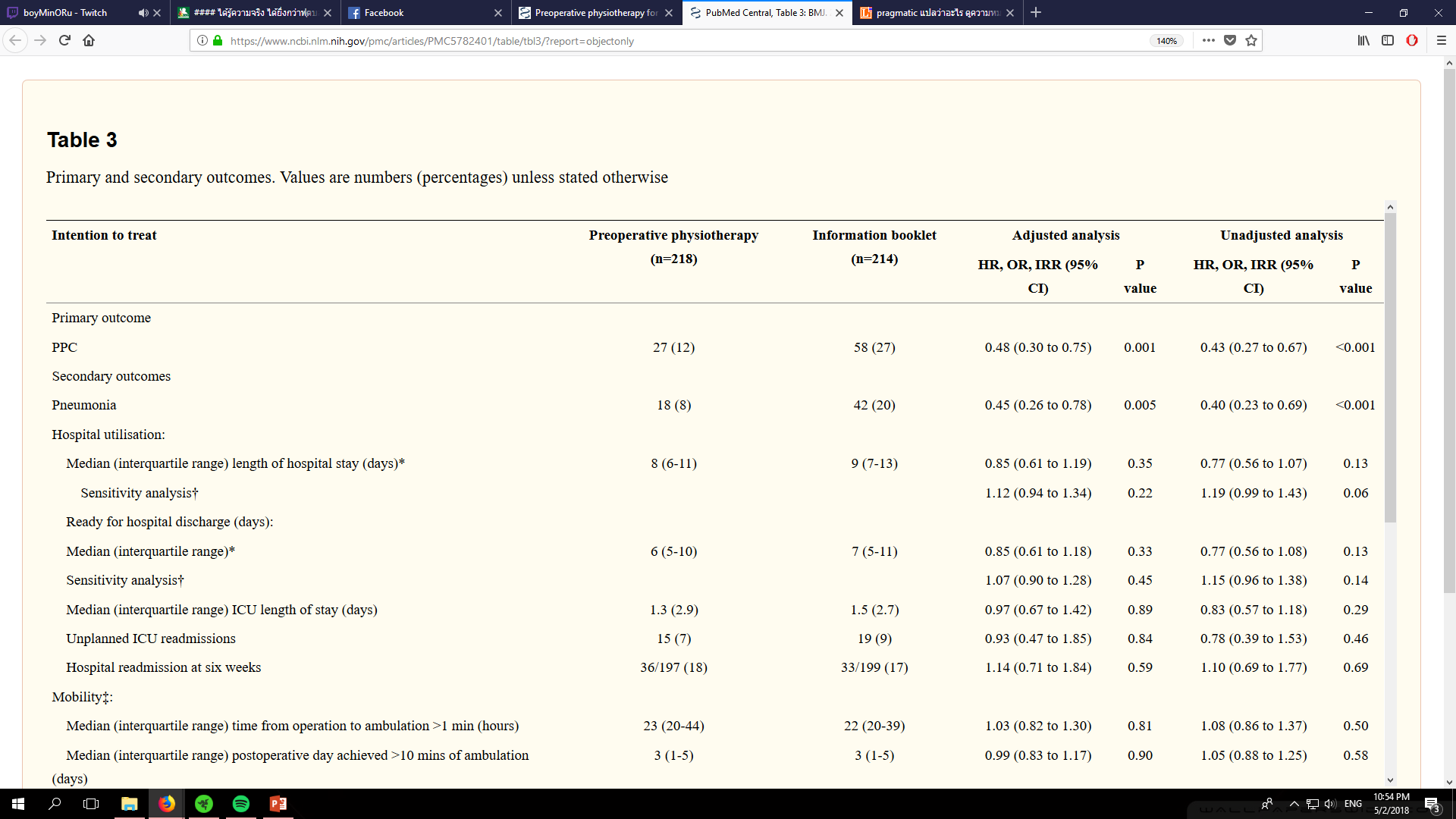 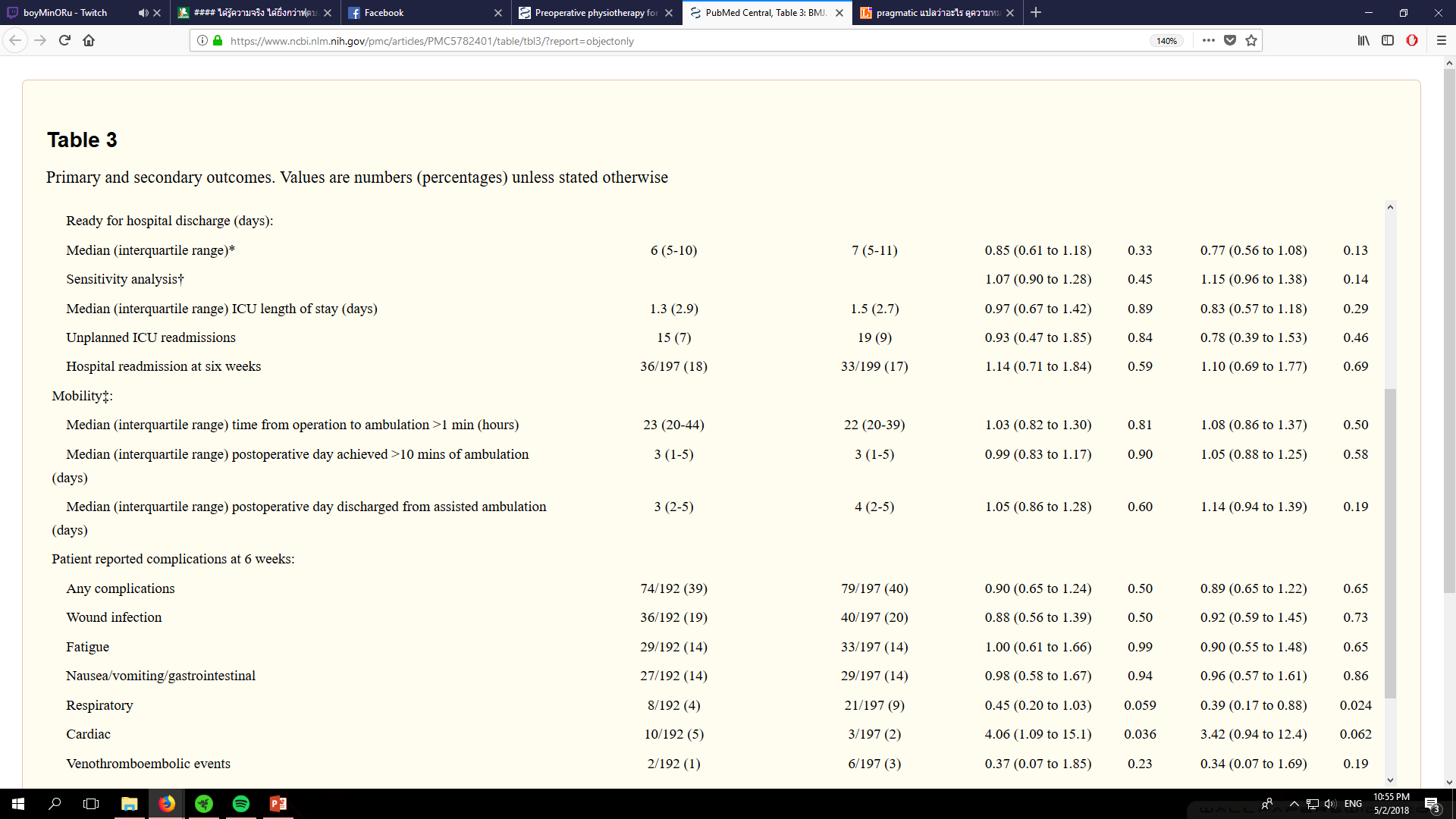 [Speaker Notes: 504 patients listed for elective upper abdominal surgery for eligibility
441 met the inclusion criteria and were randomly assigned to receive either an information booklet (n=219; control) or preoperative physiotherapy (n=222; intervention). Nine (2%) patients were withdrawn from the trial, leaving 432 (98%) included for primary analysis]
Results
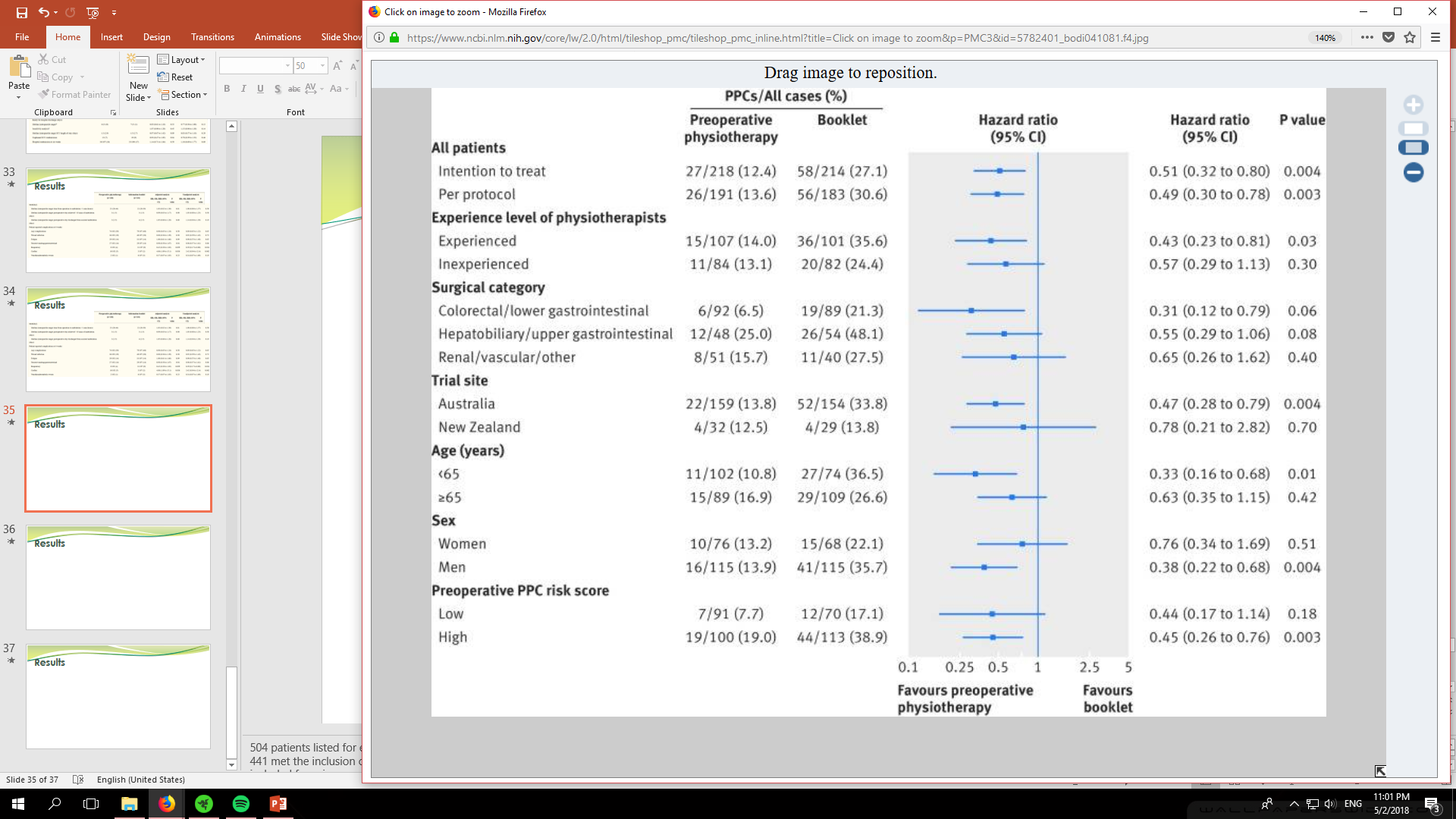 Sensitivity analysis of subgroup effects on incidence of postoperative pulmonary complications (PPCs). Data are adjusted for age, respiratory comorbidity, and upper gastrointestinal surgery
Results
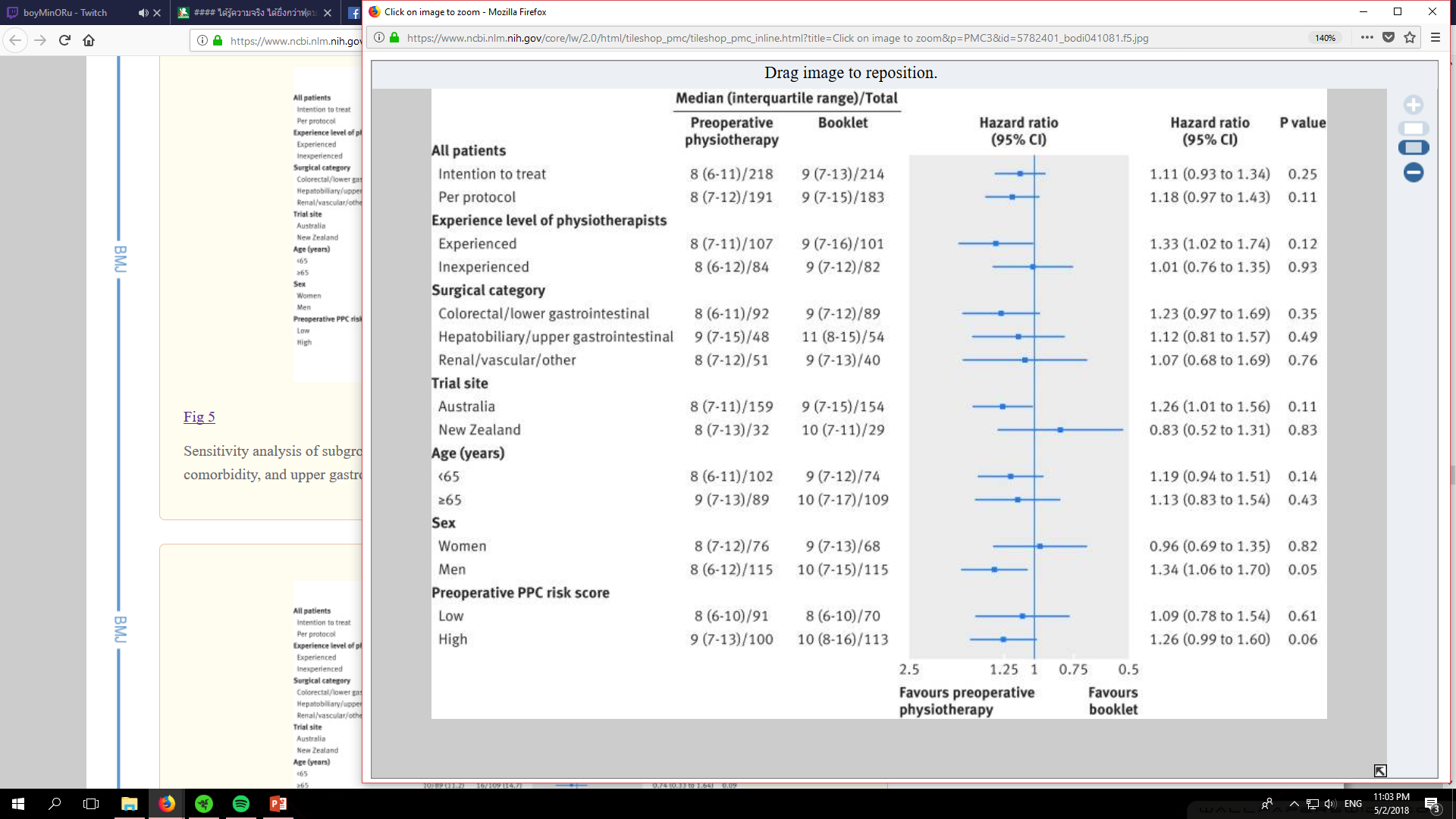 Sensitivity analysis of subgroup effects on hospital length of stay. Data are adjusted for age, respiratory comorbidity, and upper gastrointestinal surgery. PPC=postoperative pulmonary complication
Results
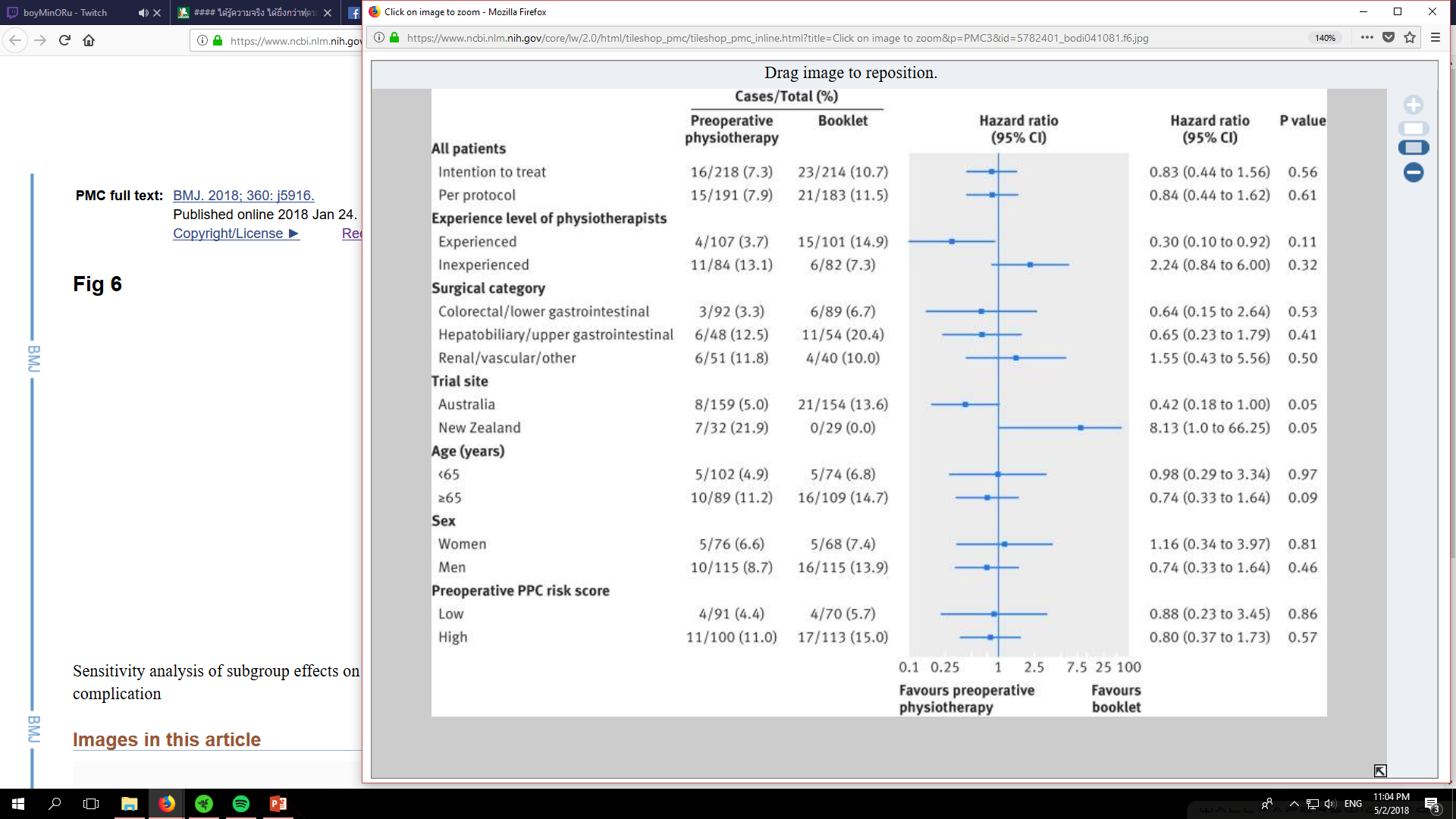 Sensitivity analysis of subgroup effects on 12 month all cause mortality. Data are adjusted for age, respiratory comorbidity, and upper gastrointestinal surgery. PPC=postoperative pulmonary complication
Discussion
Preoperative physiotherapy education and training session provided within six weeks of surgery halved the incidence of PPCs, including hospital acquired pneumonia after major upper abdominal surgery

This association was stronger in patients having colorectal surgery, those younger than 65 years, men, or where an experienced physiotherapist provided the education
Discussion
Hypothesis of effect

Postoperative breathing exercises performed by patients might reverse atelectasis

breathing exercises postoperatively appear less effective in reducing PPCs compared with preoperative interventions
Discussion
Hypothesis of effect

Timing of initiation could be critical

Intervention patients reported that preoperative physiotherapy education was memorable and engaging
[Speaker Notes: .Breathing exercises during the first 24 hours after surgery could prevent mild atelectasis extending to severe atelectasis]
Discussion
Strengths of the trial

This trial included most types of upper gastrointestinal, colorectal, and renal procedures

88% of eligible patients were entered into the trial, with a 98% follow-up rate

Variety of public hospitals in developed countries	- a small rural hospital
	- a medium sized regional tertiary referral hospital
	- a large major metropolitan university affiliated hospital
Discussion
Strengths of the trial

It is representative of the heterogeneous population having upper abdominal surgery

Varying grades of experience physiotherapists
Discussion
Strengths of the trial

This study recorded most known perioperative confounders, including preoperative functional status, intraoperative fluid administered, transfusions, ventilation strategies, and postoperative analgesia and antibiotic management and adjusted the results for baseline imbalances in variables known to influence PPCs
Discussion
Implications of findings

The most plausible reason for PPC reduction in trial is that the participants performed the breathing exercises as taught preoperatively
Discussion
Implications of findings

This cannot be proved in this study as we opted not to measure postoperative performance of breathing exercises 

Measuring such performance could have resulted in a Hawthorne effect
[Speaker Notes: by artificially reminding patients to adhere to the prescribed breathing exercises]
Discussion
Implications of findings

Measure of compliance
 	A sample of 29 patients was interviewed on the fifth postoperative day 
	94% of 	intervention participants remembering the breathing exercises 
	15% in those who received the booklet alone
[Speaker Notes: by artificially reminding patients to adhere to the prescribed breathing exercises]
Discussion
Implications of findings

Early ambulation is also espoused as a possible intervention to prevent PPCs ,although this is not supported at systematic review level

This study suggest early ambulation to improve functional recovery and respiratory therapy to prevent PPCs
[Speaker Notes: by artificially reminding patients to adhere to the prescribed breathing exercises]
Discussion
Implications of findings

Observational studies associate PPC incidence with increased hospital length of stay

In this study, a statistically significant reduction in length of stay was not detected in the overall population
[Speaker Notes: by artificially reminding patients to adhere to the prescribed breathing exercises]
Discussion
Implications of findings

Possible explanations for this apparent paradox are that previously reported associative data between PPCs and length of stay is unadjusted for other factors that may influence both outcomes

Hospital stay is an outcome with complex multifactorial reasons for determination, and after abdominal surgery the standard deviation is wide
[Speaker Notes: This suggests that our length of stay findings may be limited by sample size and heterogeneous response rates rather than by a lack of effect from the intervention. Similarly, point estimates across almost all other secondary outcomes in our trial favoured the intervention group, with sensitivity analyses strengthening these relations further. Subgroups with the greatest reduction in PPCs had a consistent signal towards improved secondary outcomes favouring the intervention group.]
Discussion
Implications of findings

The study has repeated the reported association between PPCs and in-hospital and 30 day mortality

It is also the first to find a signal of improved survival attributable to an intervention that reduces the incidence of PPCs, although considering the low event rates
[Speaker Notes: our study was not adequately powered, nor was it intended to, mortality being an exploratory secondary outcome]
Discussion
Limitations

The results were adjusted to control for prespecified confounders imbalanced at baseline

However, this trial could have been further improved by using stratified randomisation according to known confounders—for example, surgical category and respiratory comorbidity
[Speaker Notes: our study was not adequately powered, nor was it intended to, mortality being an exploratory secondary outcome]
Discussion
Limitations

Several aspects of our trial also limit generalisability 

We excluded non-English speakers and only conducted our trial in developed Western countries
[Speaker Notes: It cannot be extrapolated that preoperative education would be effective with the use of interpreters, in a different social-cultural context, through different modes such as visual recordings or group sessions, or with health professionals other than physiotherapists.]
Discussion
Limitations

At the New Zealand site, the reduction in PPCs was less than at Australian sites

It is possible that this was due to the difference in experience level of the preoperative physiotherapists
[Speaker Notes: It cannot be extrapolated that preoperative education would be effective with the use of interpreters, in a different social-cultural context, through different modes such as visual recordings or group sessions, or with health professionals other than physiotherapists.]
Discussion
Conclusions

The trial provides strong evidence that preoperative education and training delivered within six weeks of open upper abdominal surgery by a physiotherapist reduces the incidence of PPCs
Discussion
Conclusions

Format of preoperative physiotherapy education and training was a single 30 minute intervention

This service could be considered for all patients awaiting upper abdominal surgery
Critical Appraisal
Does this study address a clear question?
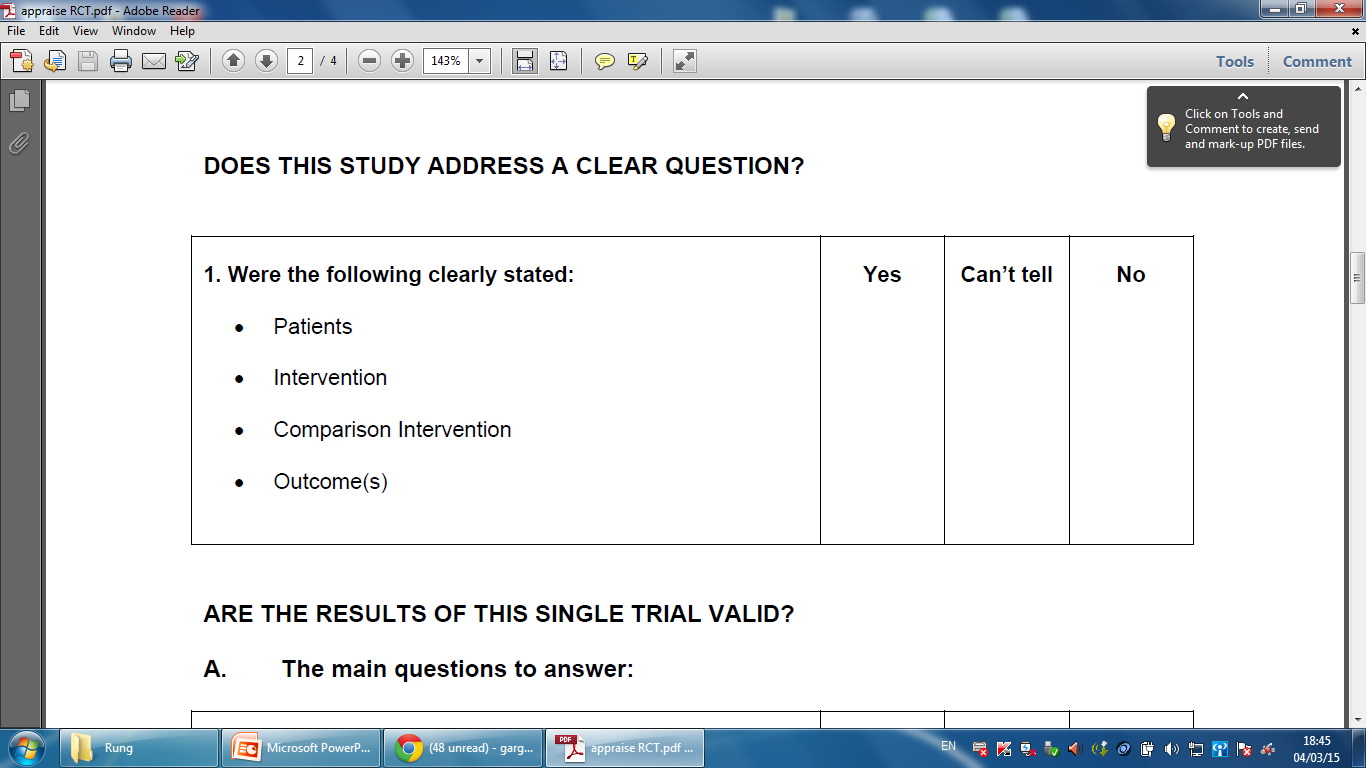 Critical Appraisal
Are the results of this single trial valid?
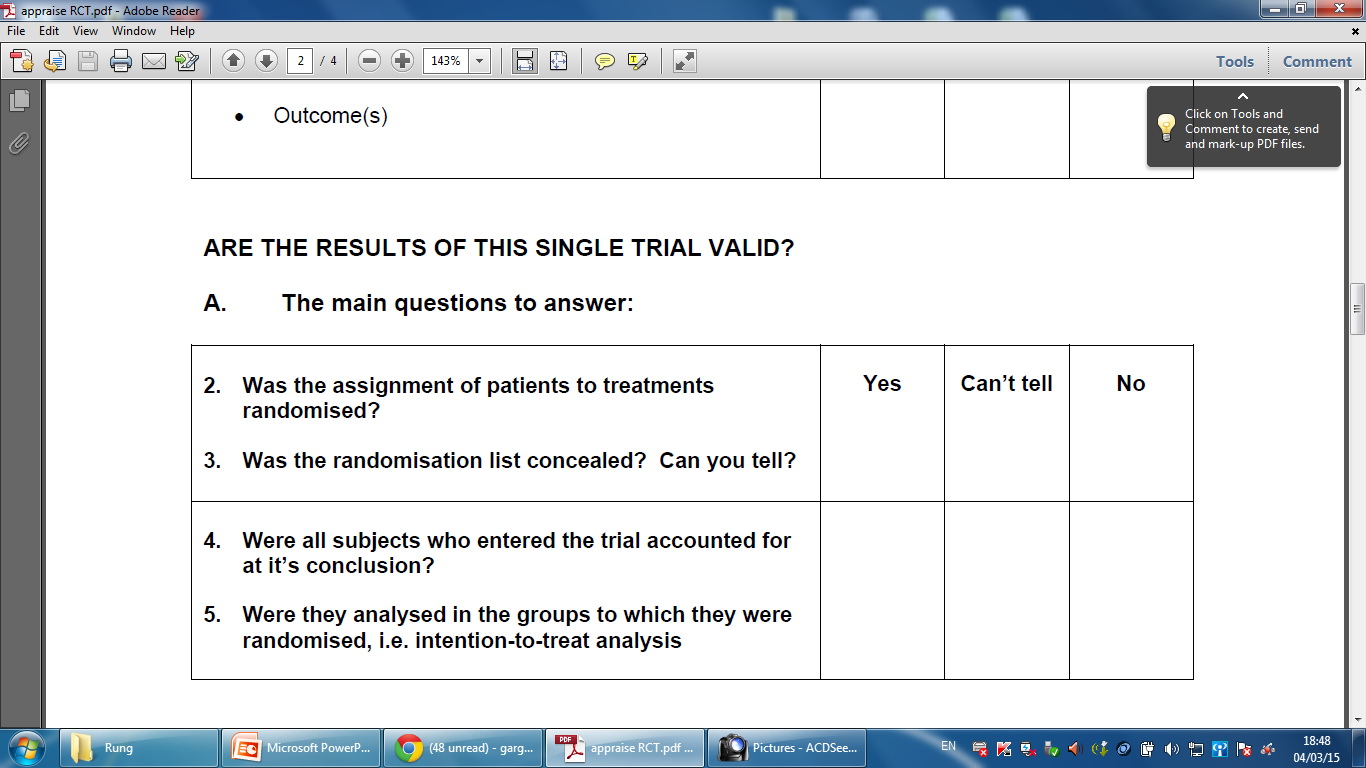 [Speaker Notes: คิดตามสิ่งที่เราตั้งใจจะให้เขาทำตั้งแต่แรก ก็คือไม่ว่าคุณจะเอายากลับไปกินหรือไม่กิน เราก็จะถือว่าคุณอยู่ในกลุ่มยา เรียกว่าแบบ intention-to-treat
ข้อที่ดีกว่าเป็นอย่างมากของแบบที่สองนี้คือว่ามันยังรักษาความที่มันเกลี่ย ลักษณะที่เรา random ไว้ตั้งแต่แรกไว้ด้วยครับ ดังนั้นหากไม่มี intention to treat แล้วจริงๆ ก็ไม่รู้ว่าจะ randomize ไปทำไม ทำให้ขาดความน่าเชื่อถือไปเป็นอย่างมากครับ ซึ่งโดยส่วนใหญ่เดี๋ยวนี้ผู้วิจัยก็รู้กันและจะทำการวิเคราะห์แบบ intention-to-treat อยู่แล้ว ยกเว้นผู้วิจัยกลุ่มเล็กๆ ที่ยังไม่เคยรู้จัก EBM ครับ]
Critical Appraisal
Are the results of this single trial valid?
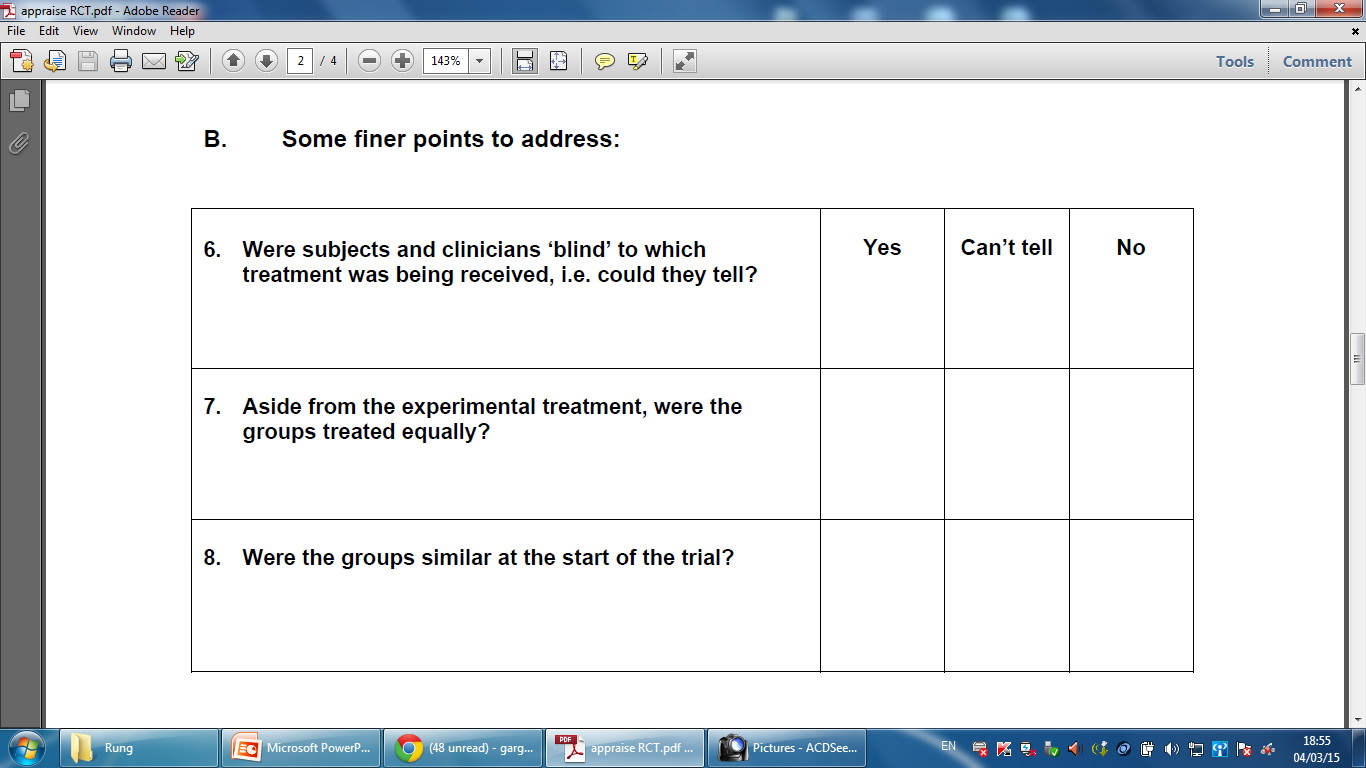 Critical Appraisal
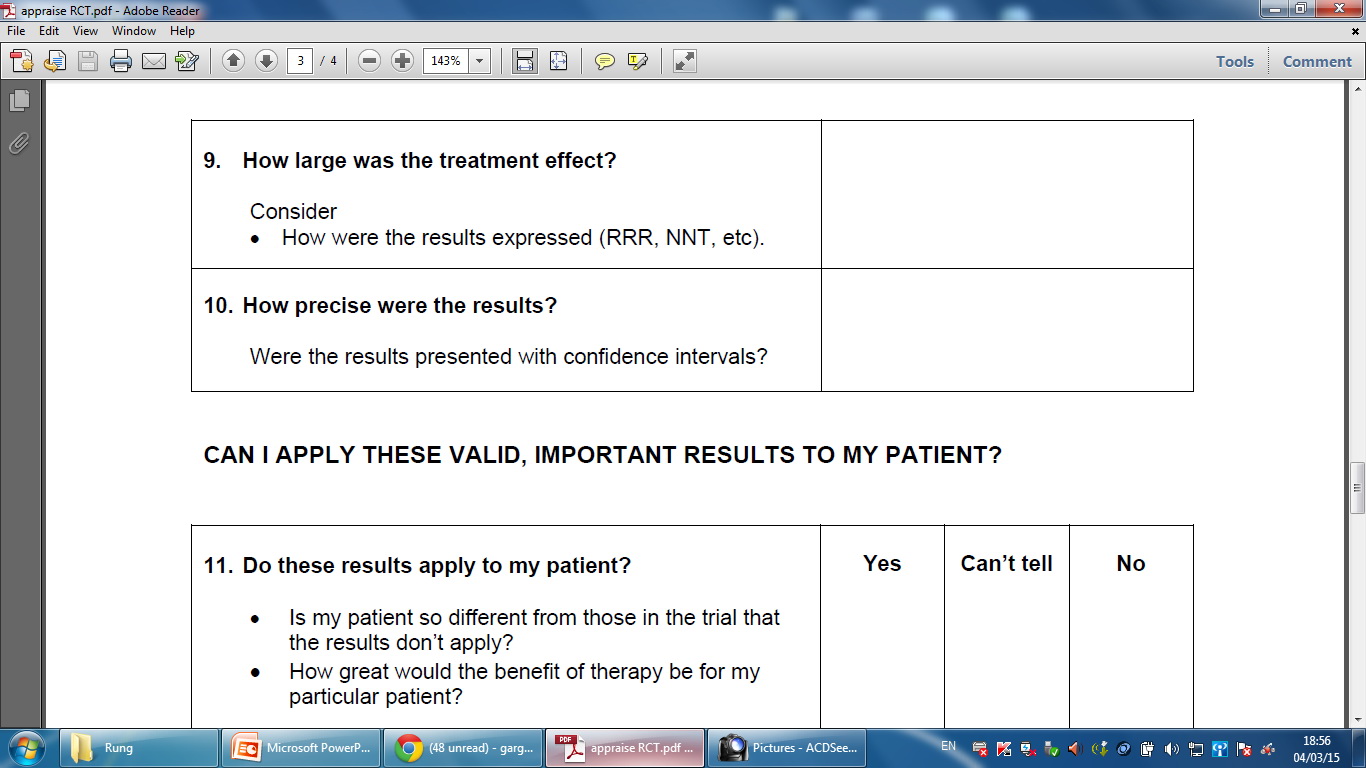 NNT = 7
-
Yes
[Speaker Notes: w]
Critical Appraisal : RCT
Can I apply these valid, important results to my patients?
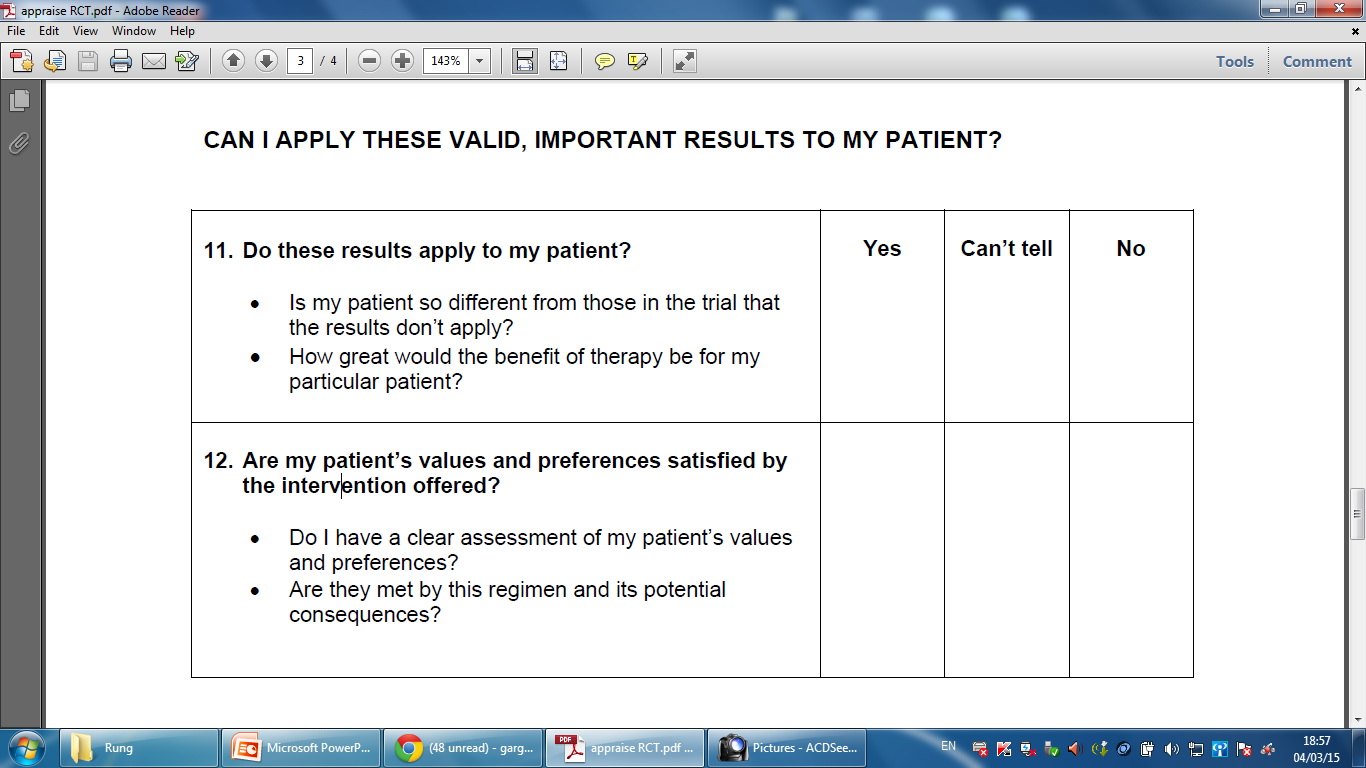 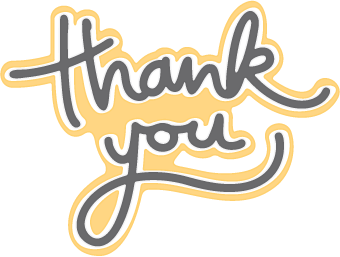